Chicken Chicken Chicken: Chicken Chicken
Doug Zongker
University of Washington
Chicken
Chicken
 Chicken chicken
 Chicken
 Chicken chicken chicken
Chicken chicken
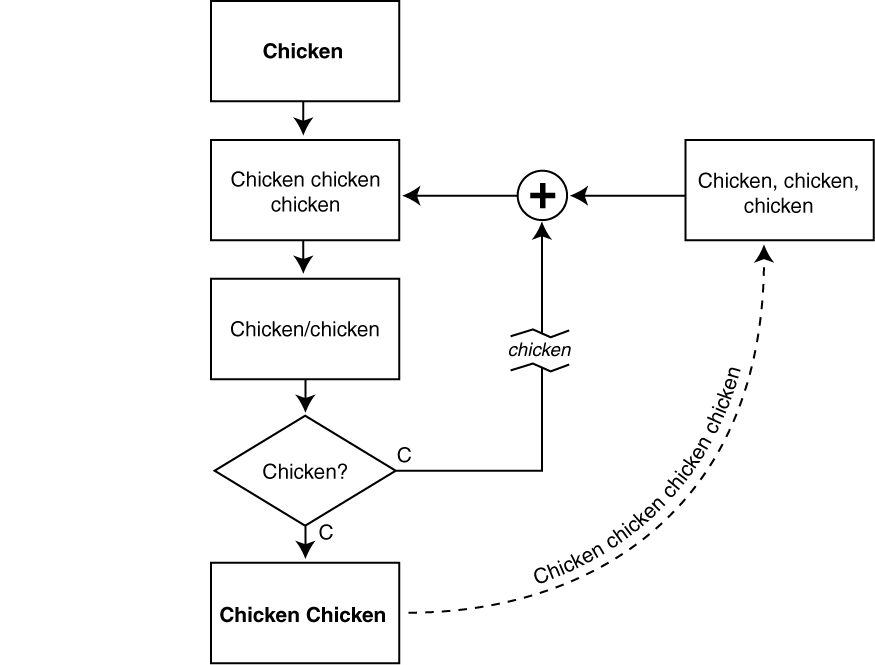 Chicken chicken
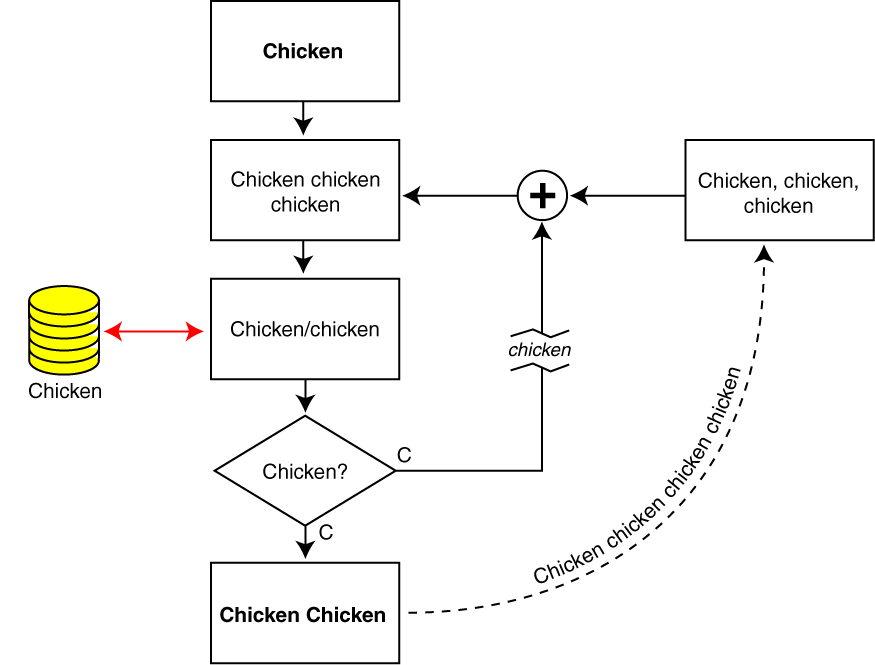 Chicken chicken
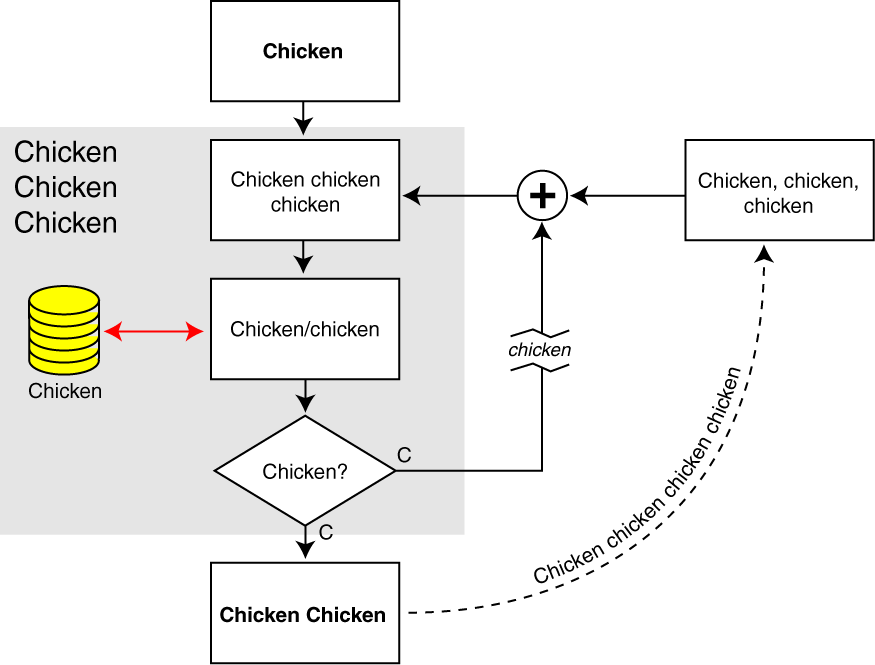 Chicken chicken
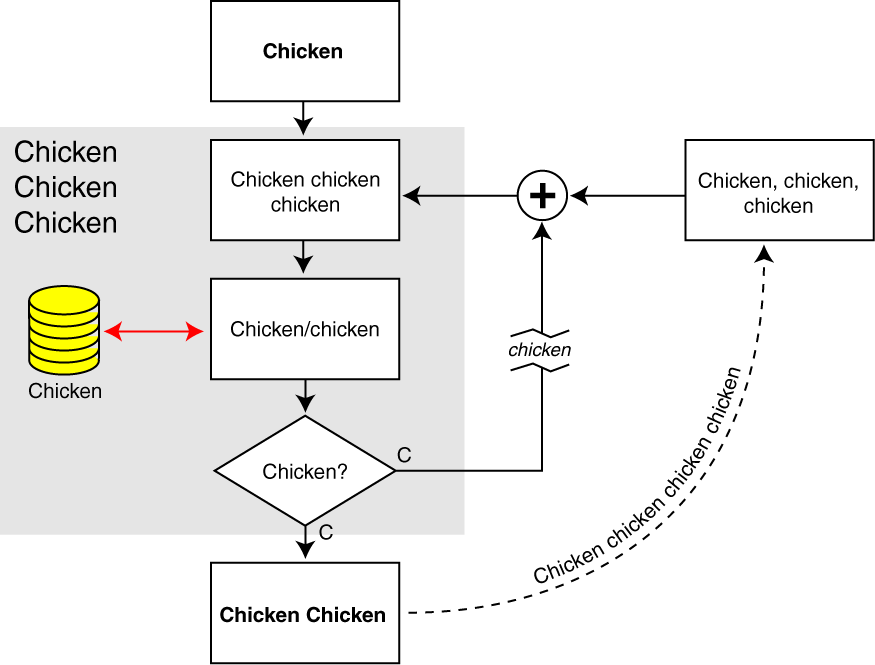 Chicken:  Chicken chicken chicken chickens chicken?
Chicken
Chicken
 Chicken chicken
 Chicken
 Chicken chicken chicken
Chicken chicken
Chicken chicken/chickens
Chicken-chicken [Ch ’95]
“Chickens” chickens [C&C ’97a]
Chickens chickens chickens chickens [Ch ’00]

Chickens chickens chickens
Chickens/chickens [Ch ’01]
Chicken [C. Ch ’97b]
Chicken
Chicken
 Chicken chicken
 Chicken
 Chicken chicken chicken
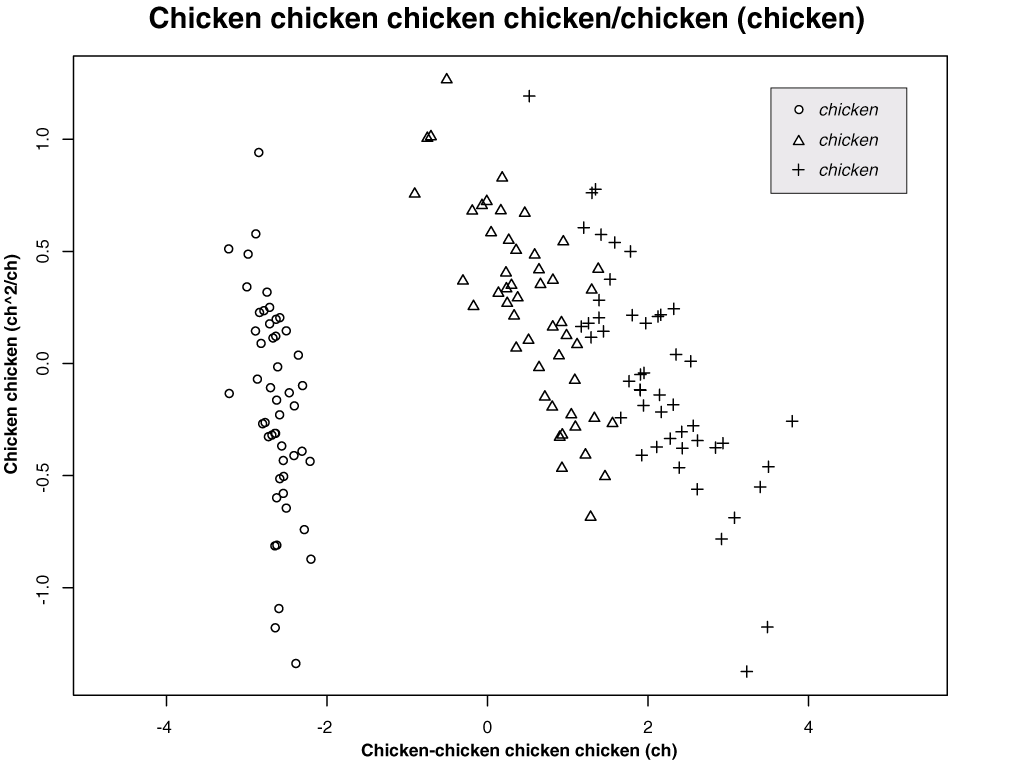 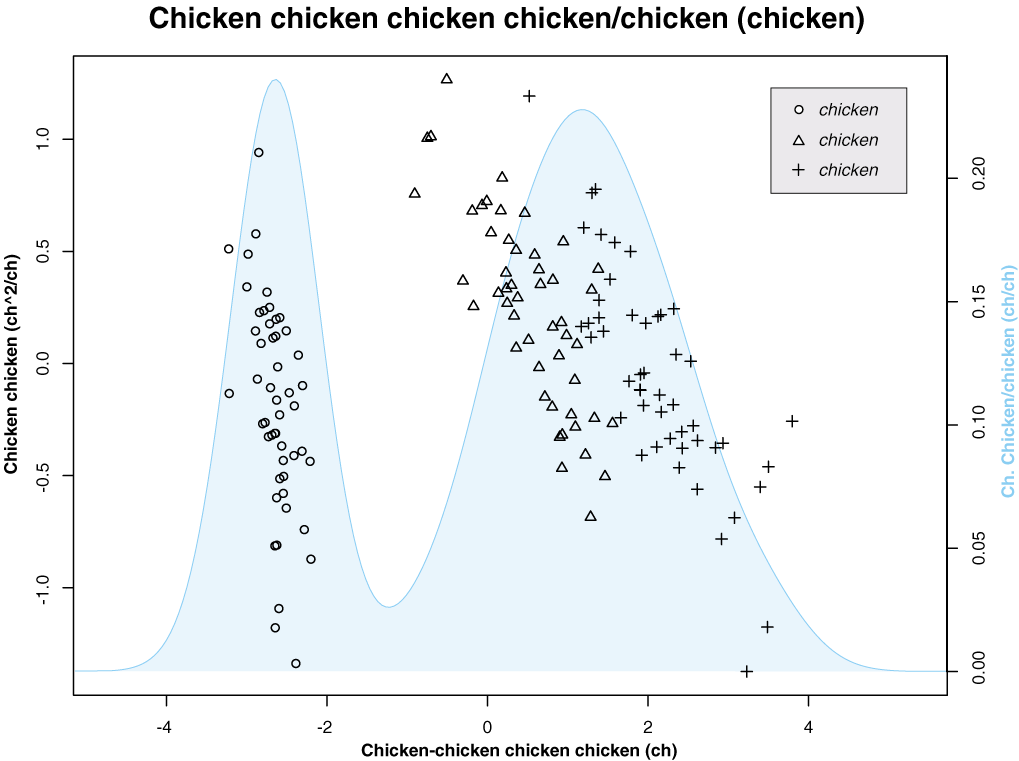 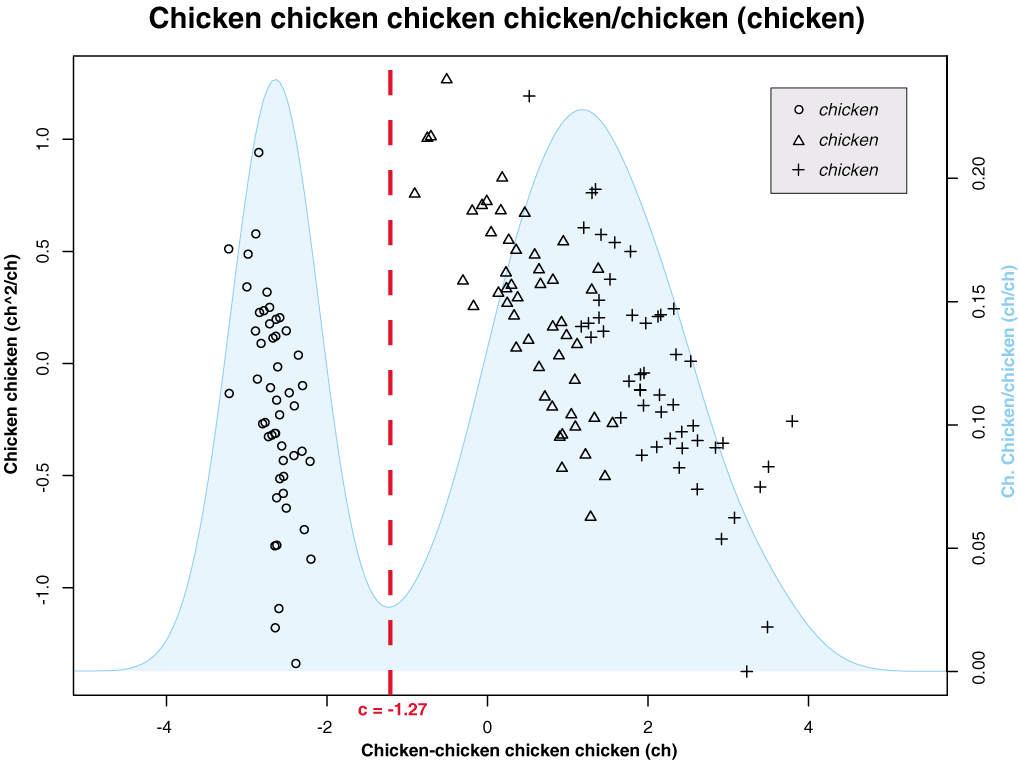 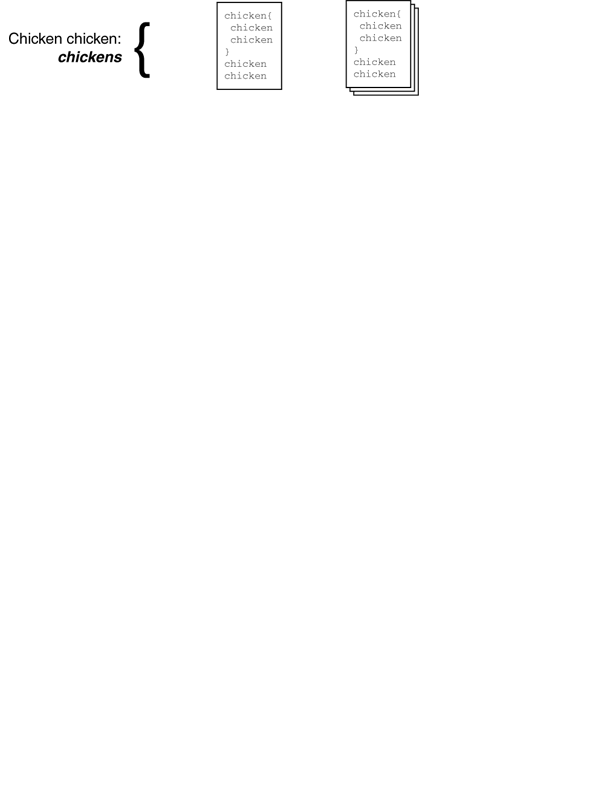 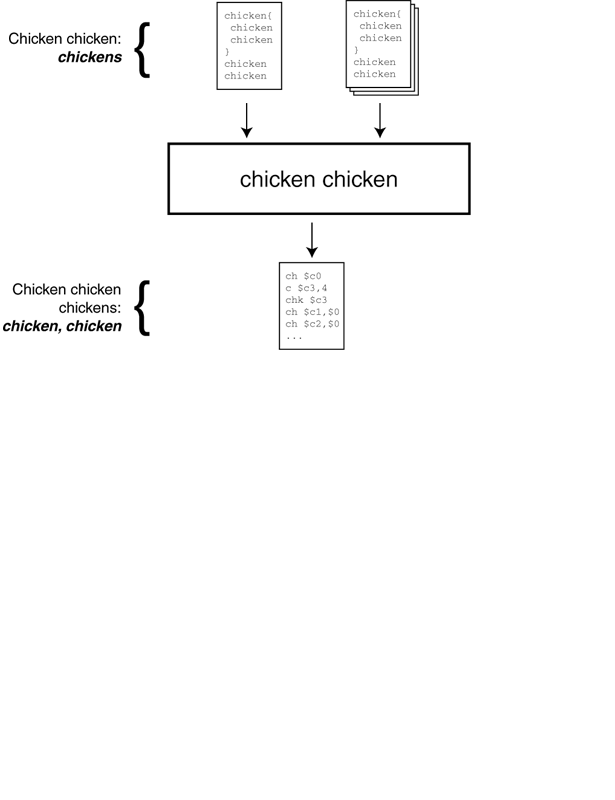 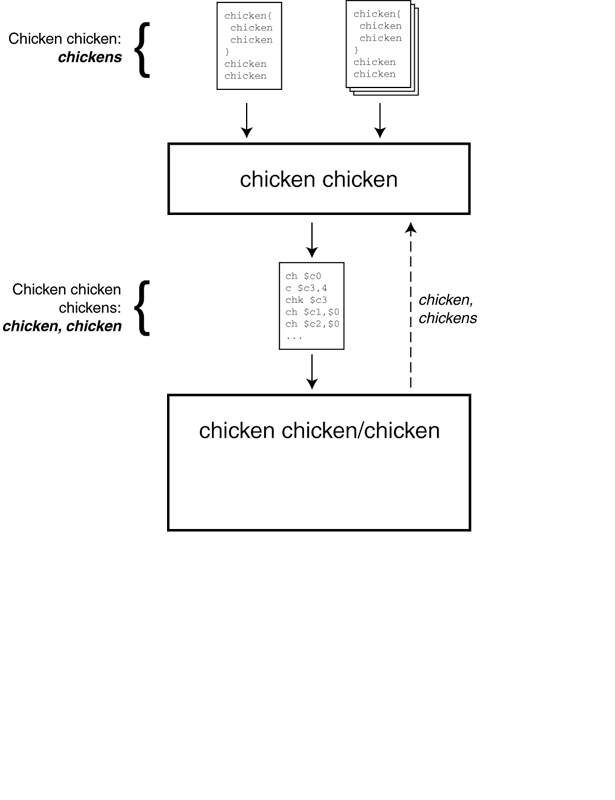 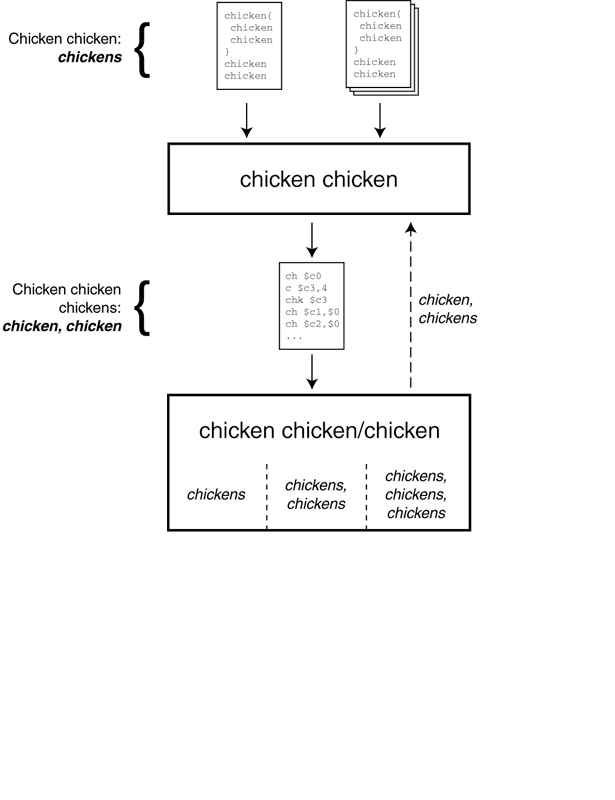 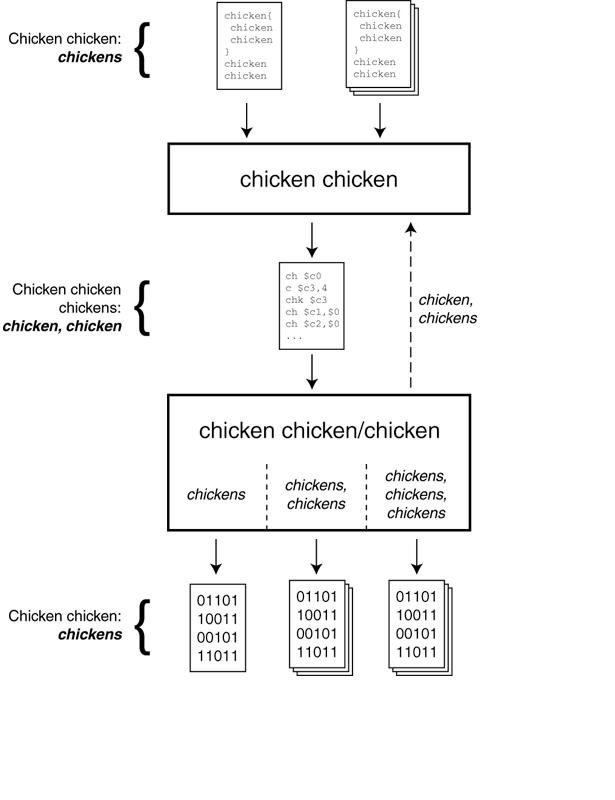 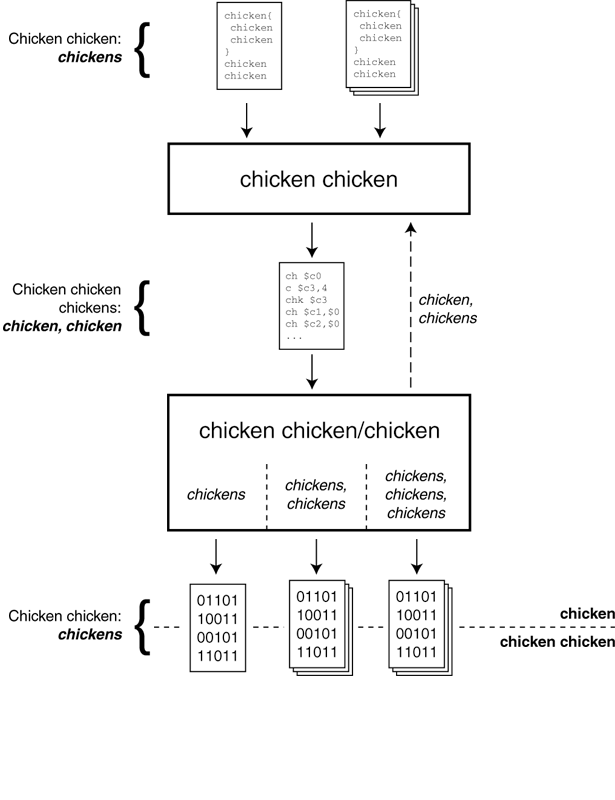 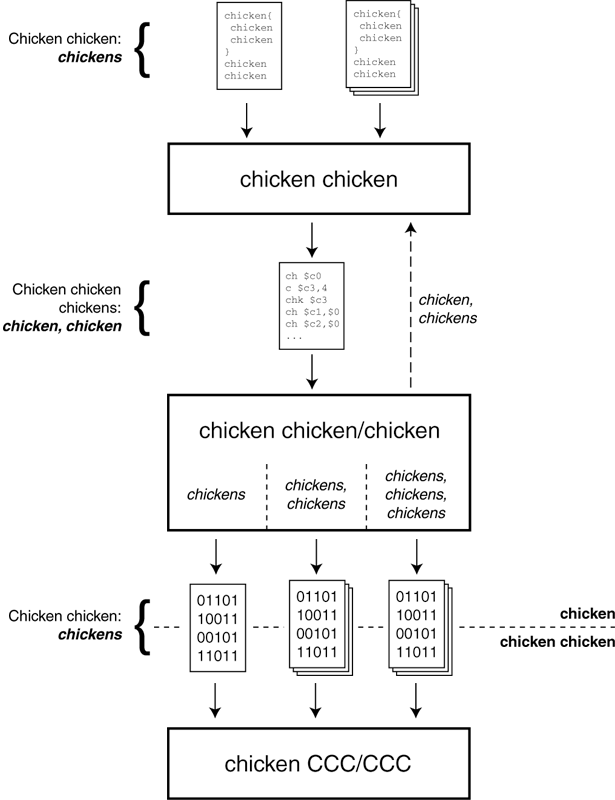 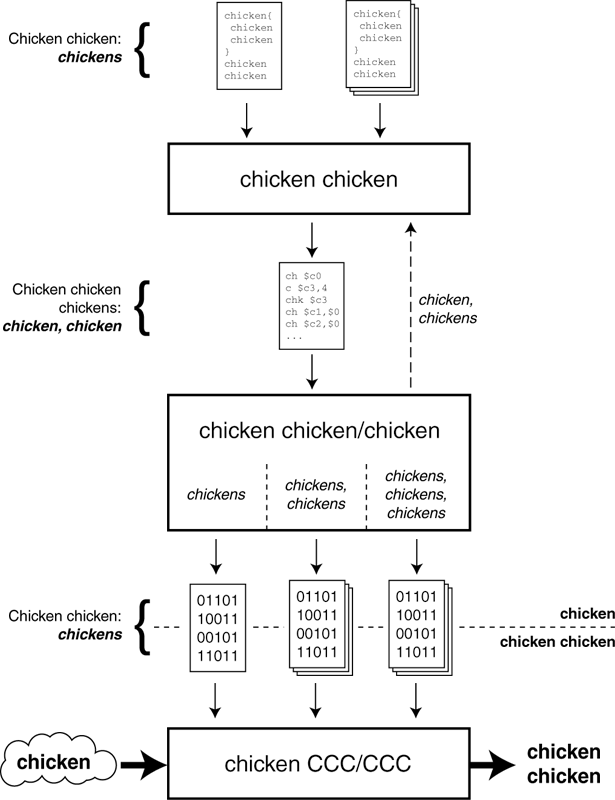 Chicken
Chicken
 Chicken chicken
 Chicken
 Chicken chicken chicken
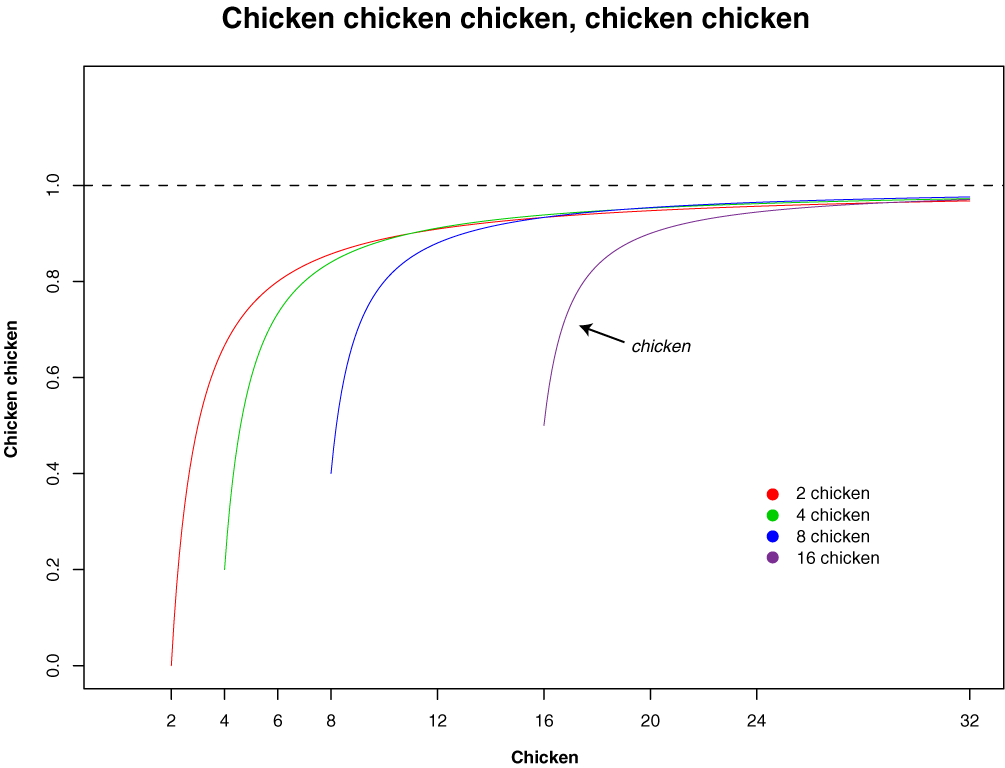 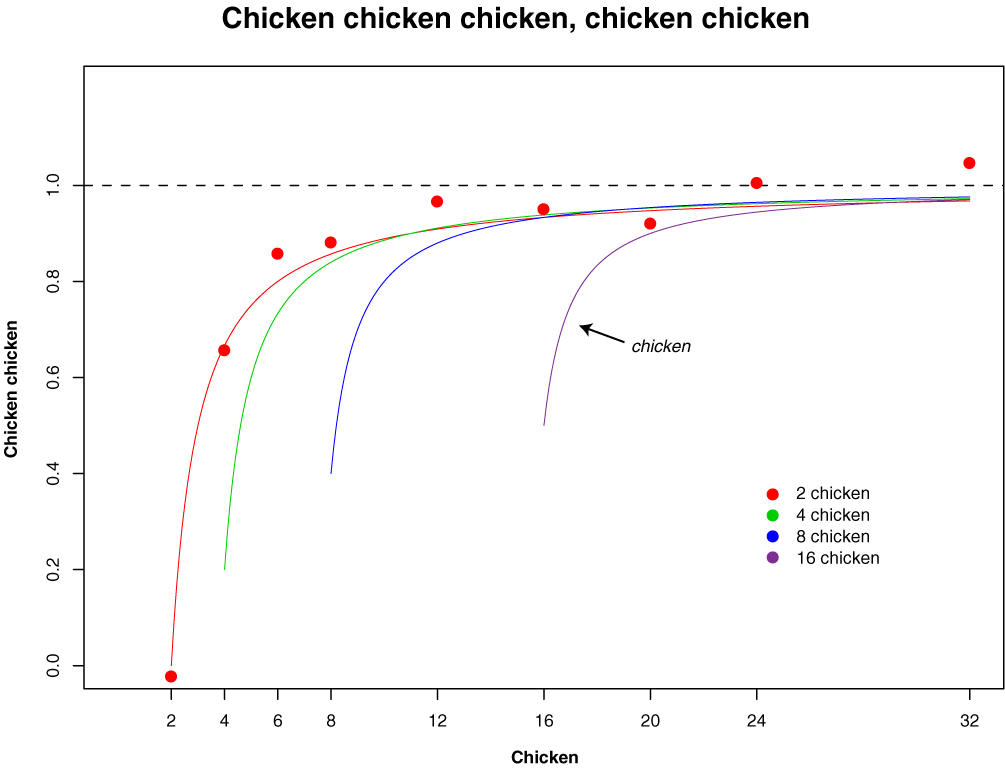 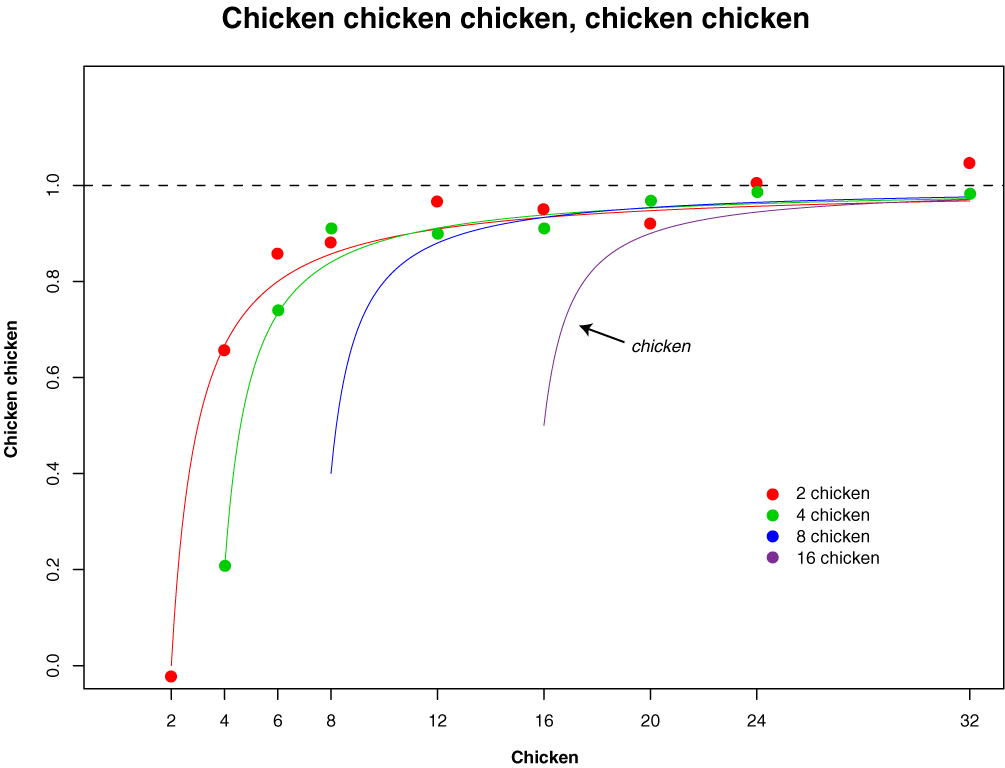 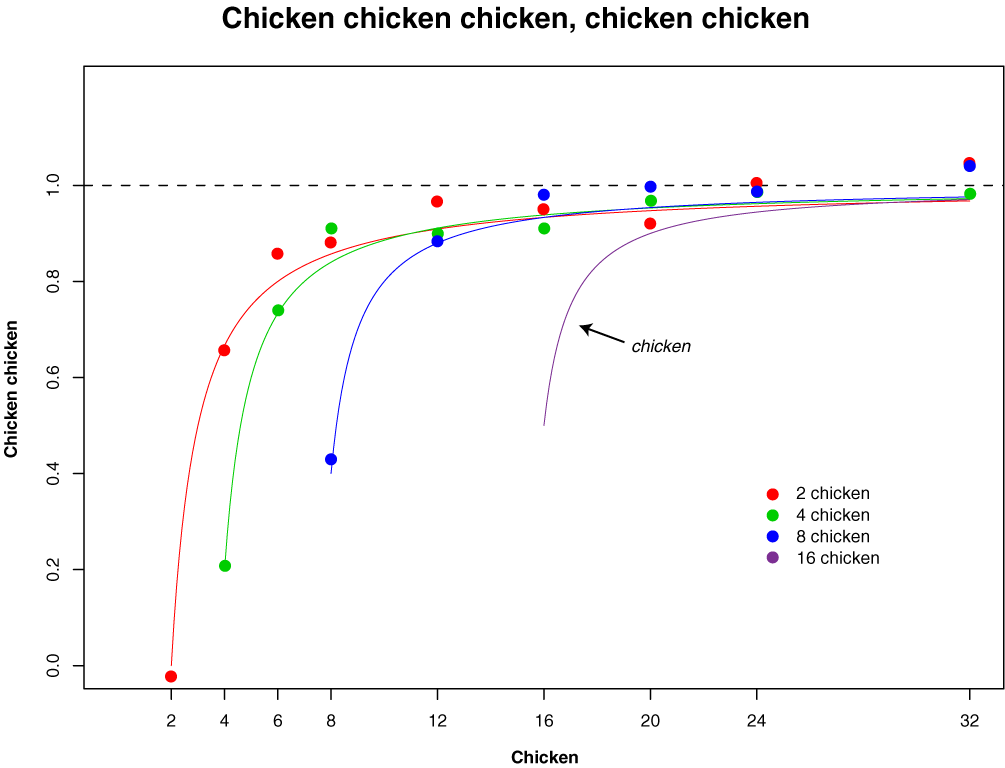 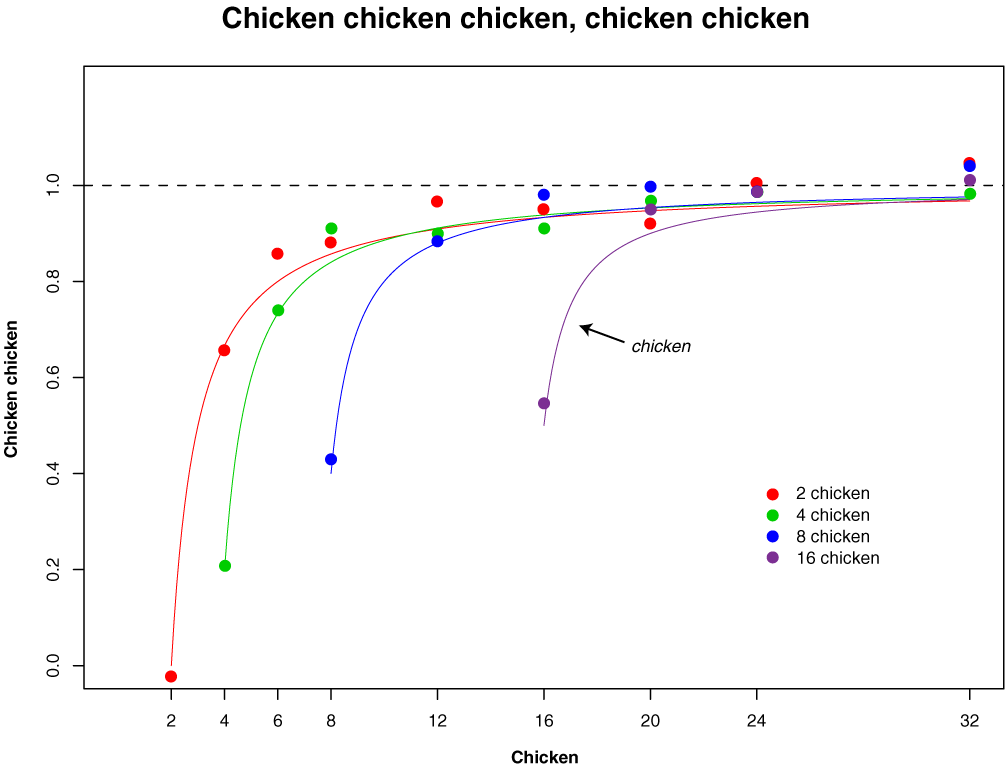 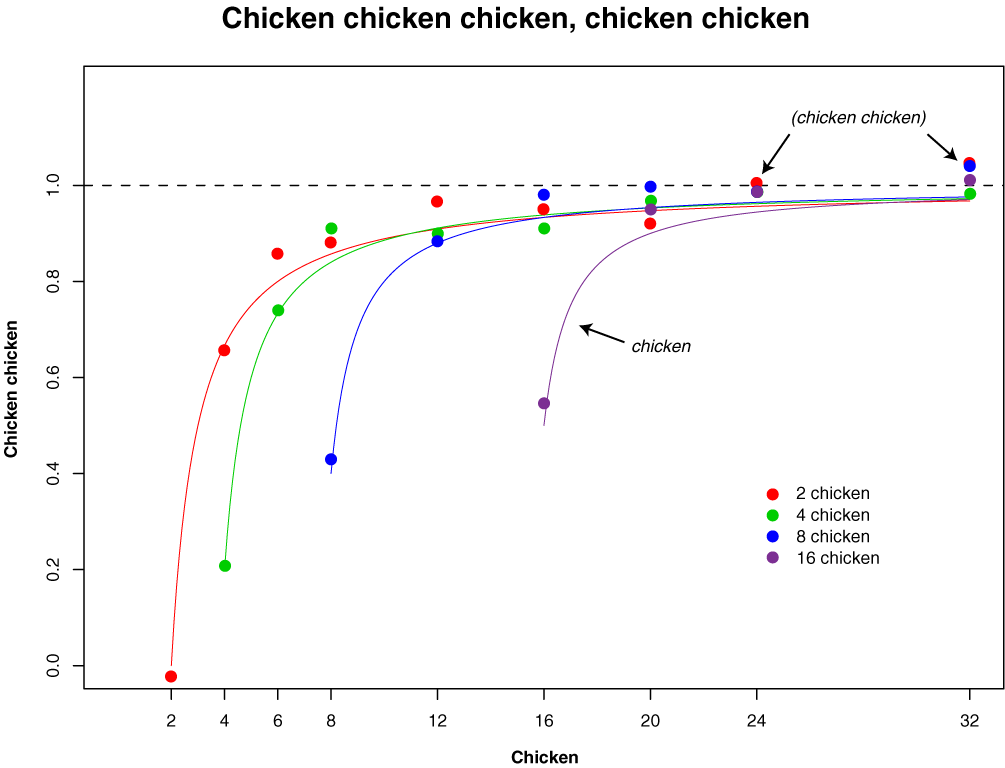 Chickens
Chicken chicken:
Chickens chickens
Chicken
Chicken C-1049355

Chicken chicken chickens:
cccc://chicken.chicken.chk/~chickens/
Chicken chicken, chicken chicken.
Chickens chickens chicken
Chickens chicken:
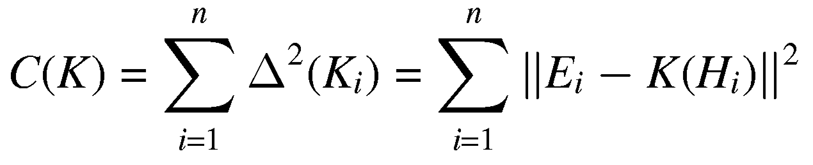 chicken:
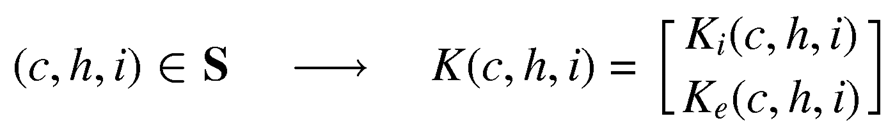 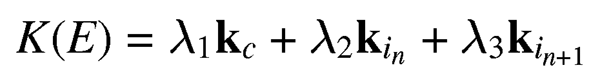